Get Wild with WDFW!Biodiversity and Pollinators
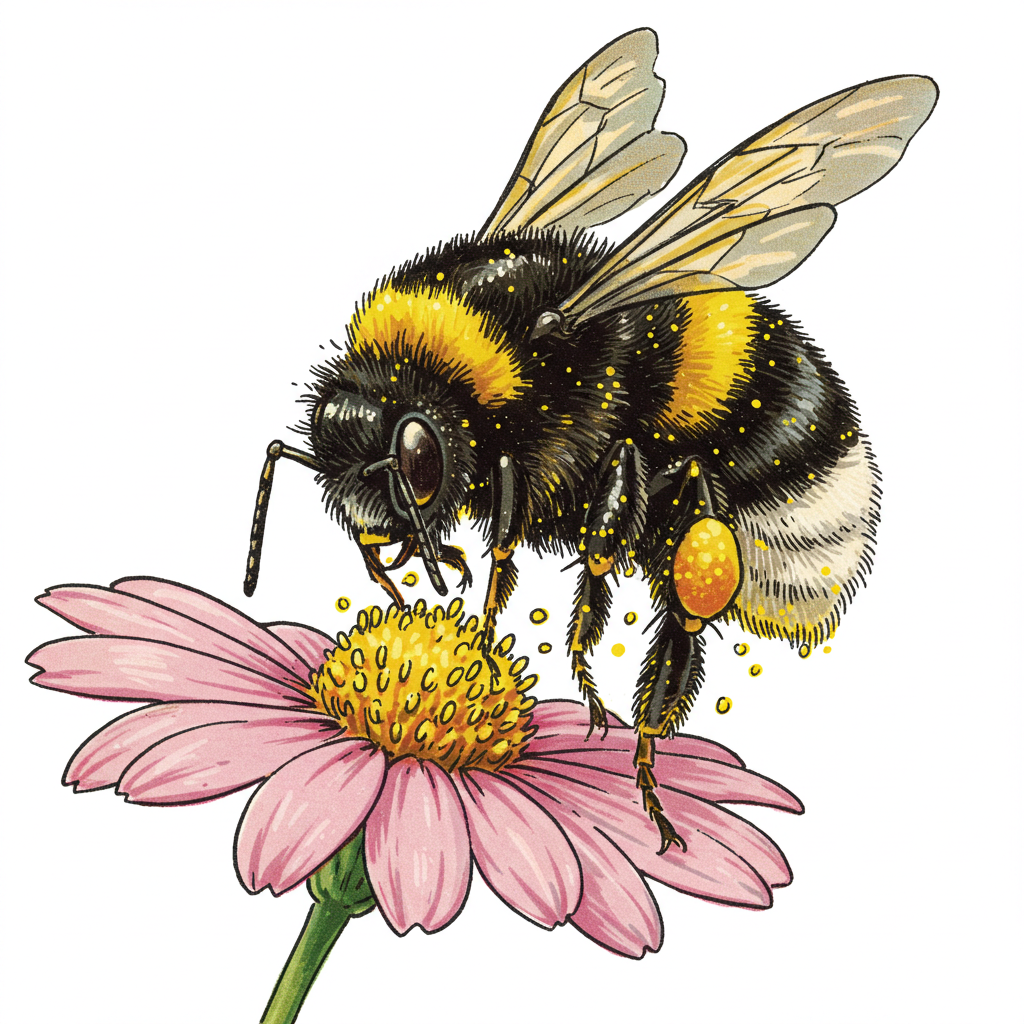 Lesson 8: Picky pollinators and their perfect plants
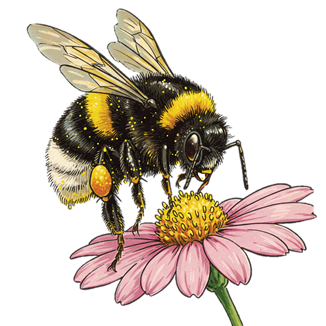 Flower talk
How do flowers “talk” to pollinators?
Color
Shape 
Size
Scent
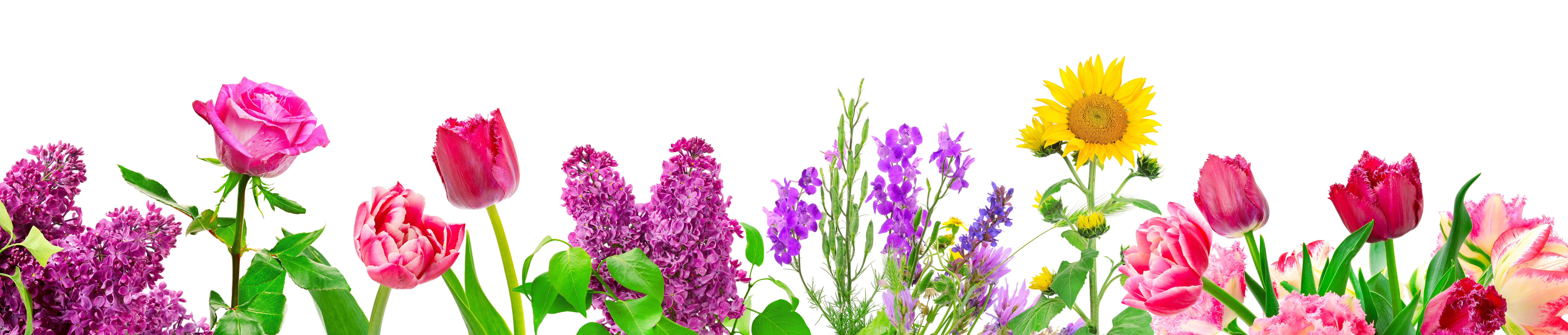 Seeing with bee eyes
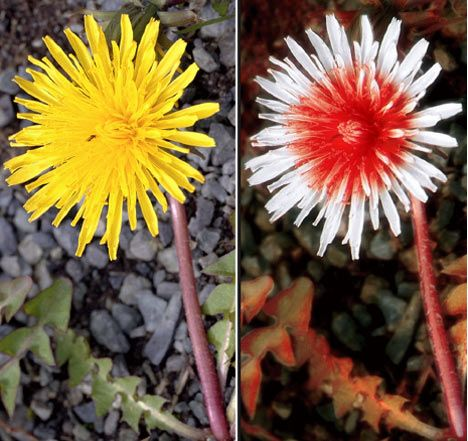 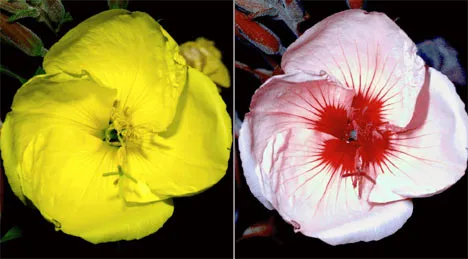 Seeing with bee eyes
[Speaker Notes: Many insects can see both visible light and UV light]
How do flowers “talk” to pollinators?
Food 
	Nectar or Pollen
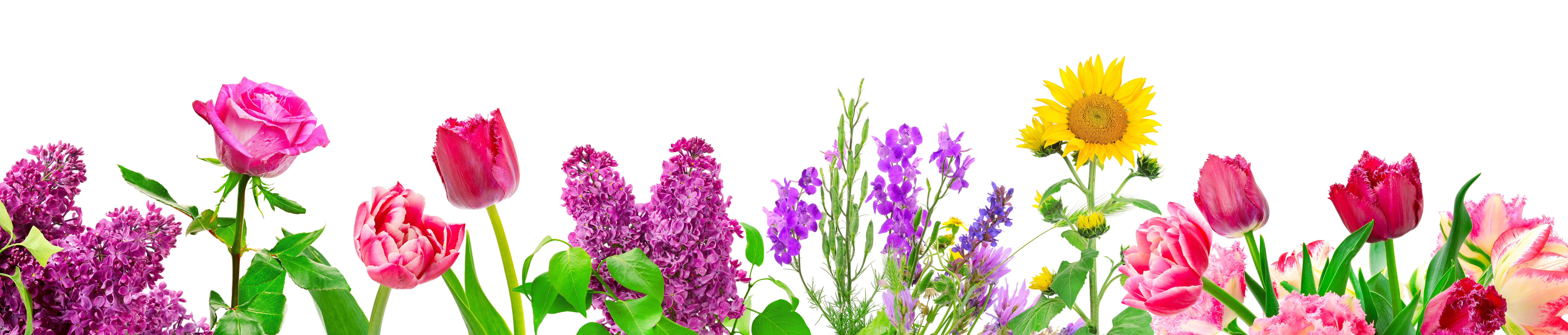 How do flowers “talk” to pollinators?
Timing
Some flowers bloom at night
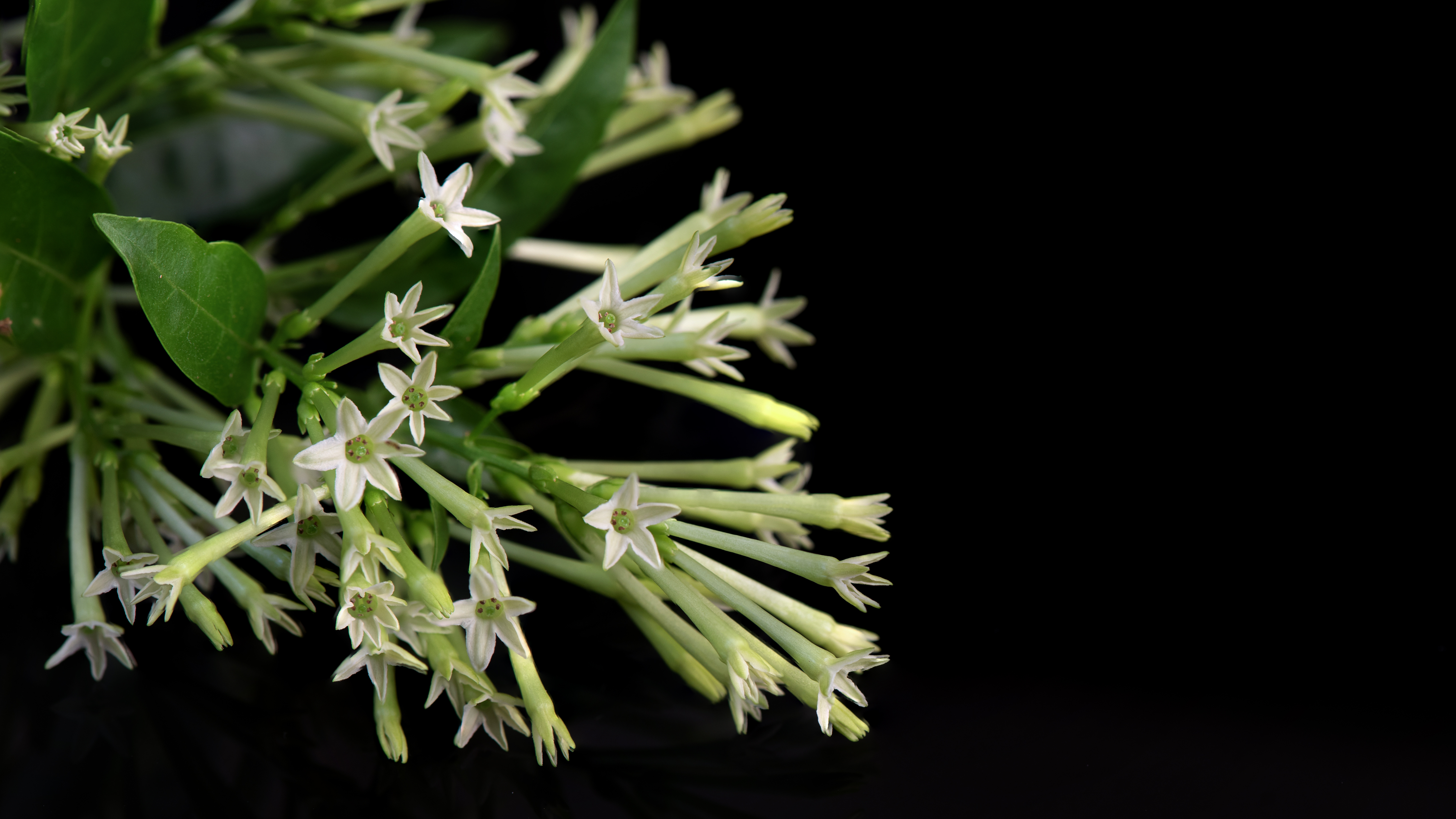 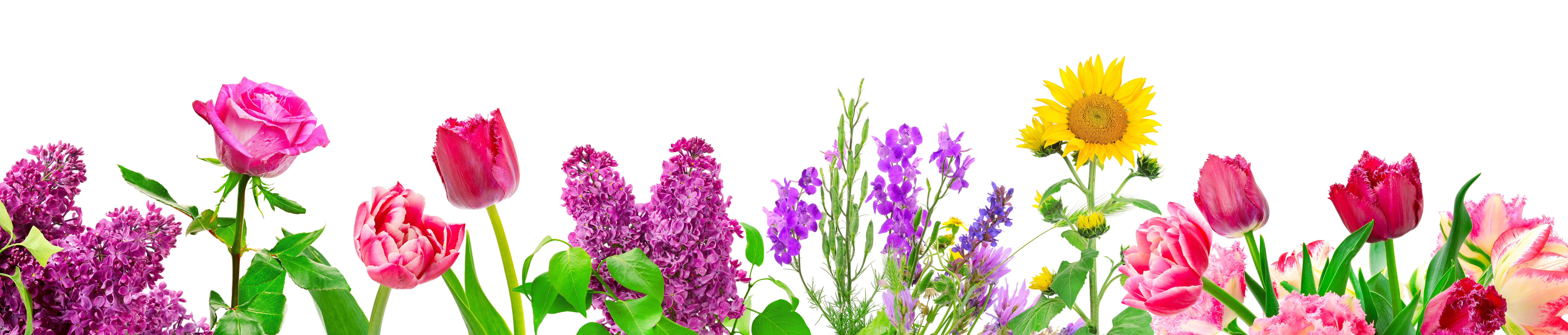 Lesson 9: Student Assessment   Research Poster and Pollination Model
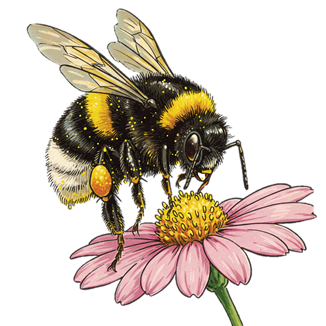 [Speaker Notes: This lesson does not have any slides]
Lesson 10: How will you help?Habitat connectivity
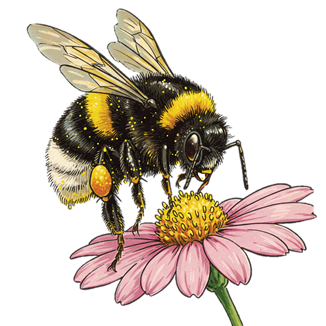 One small garden makes a difference
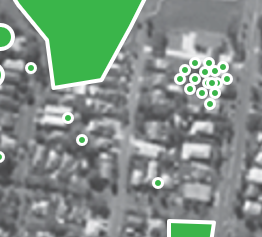 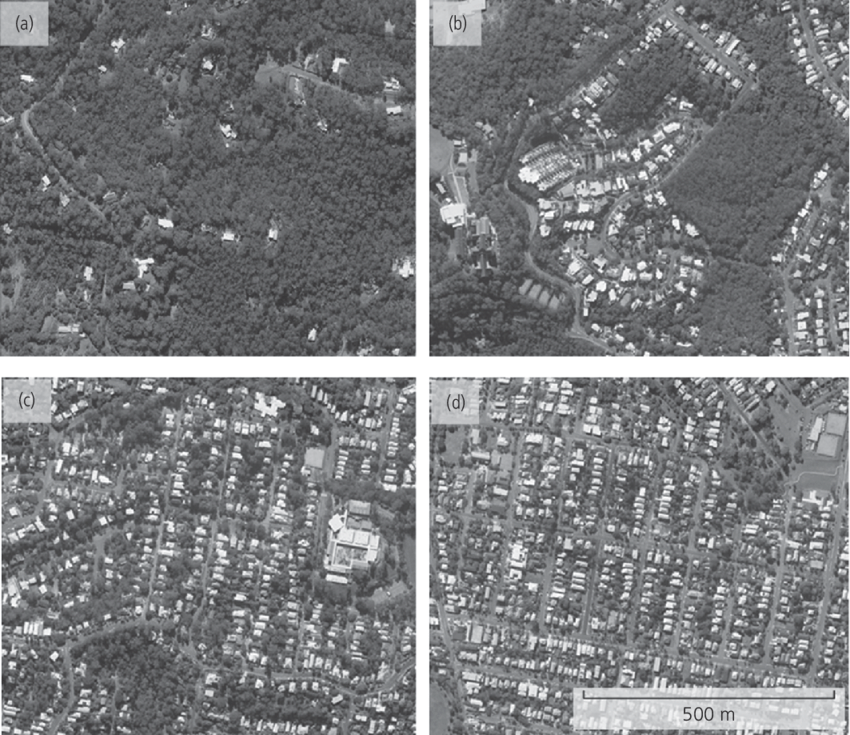 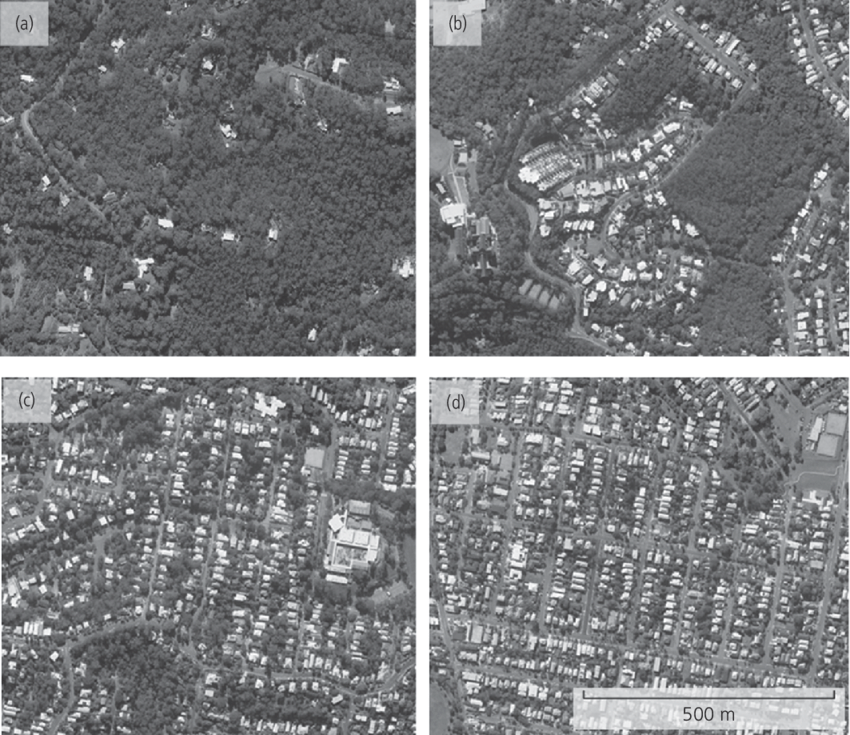 Community Space Habitat
Yard Habitat
Small Space Habitat
Photo by Shanahan et al., 2014; Graphics added by WDFW
[Speaker Notes: This slide has click-through animations that will allow you to point out how even small habitat additions can add to the habitat available in an urban or dense suburban space.]
Building pollinator habitat at school
Components of habitat
1 - FOOD
3 - SHELTER
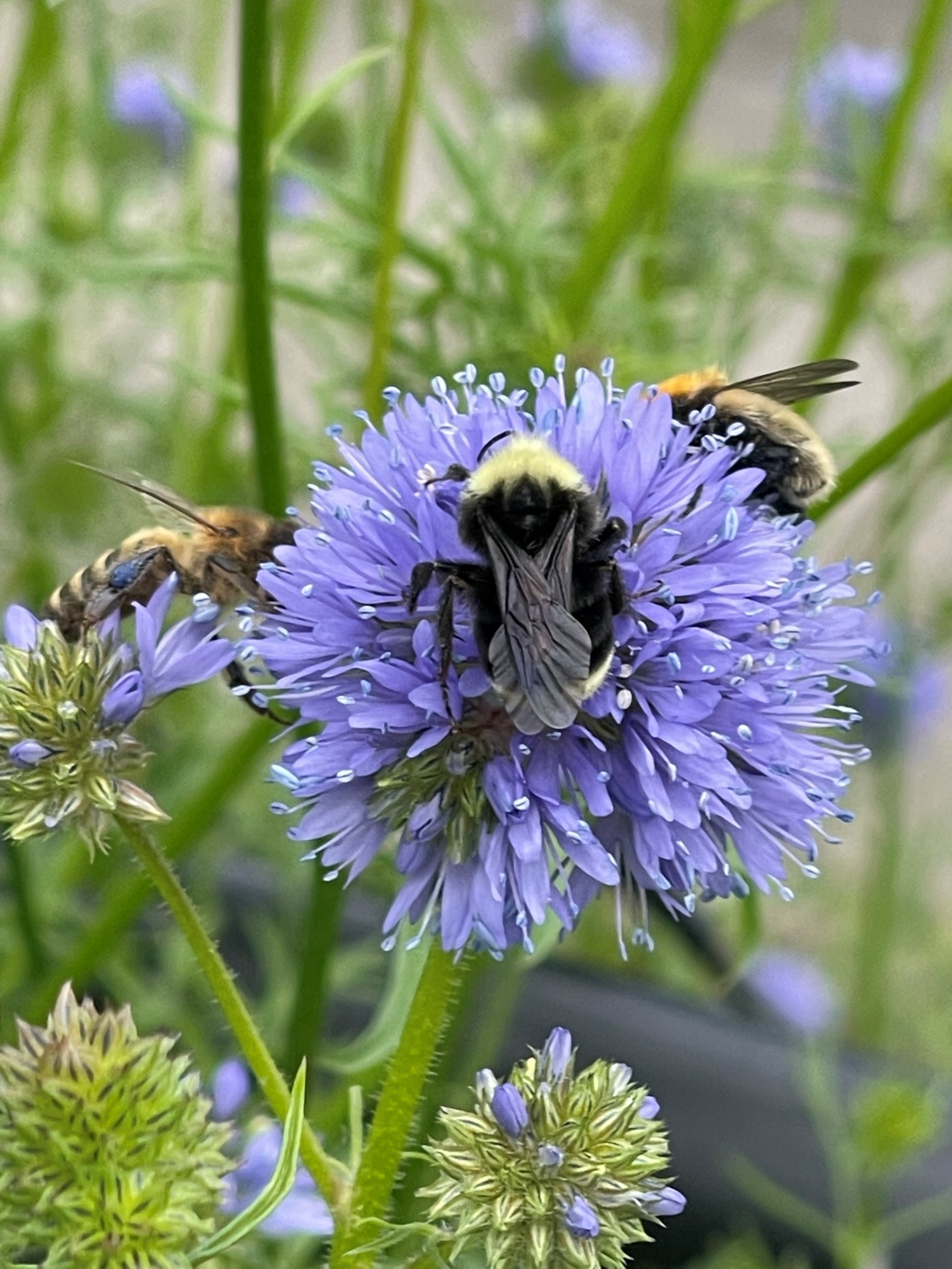 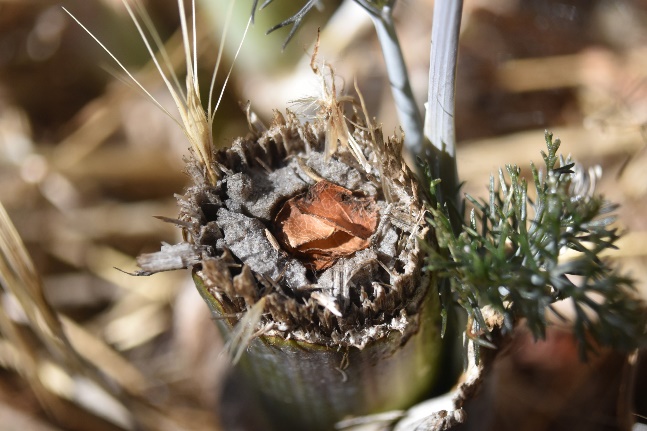 2 - WATER
4 - SPACE
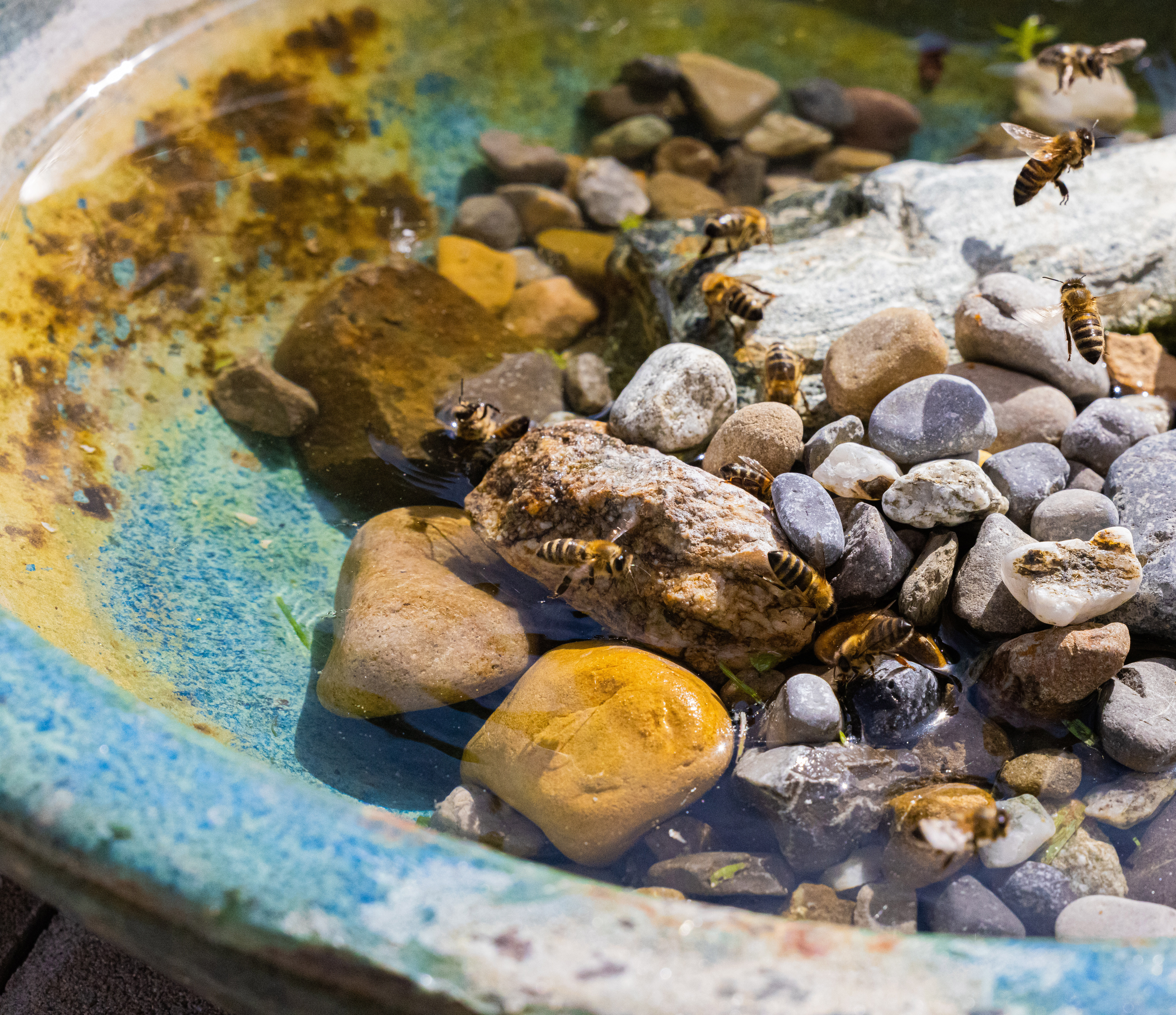 [Speaker Notes: When we talk about habitat, we’re talking about the whole system that supports wildlife
There are 4 elements to habitat: Food, Water, Shelter, and Space to raise young. I’m going to go through each of these, why their important, and the many forms that they can take as you build your habitat
Space: disease transmission – less competition when there’s more space in between – similar species  - can’t control what your neighbors do but you can control what you do, you’re adding to space]
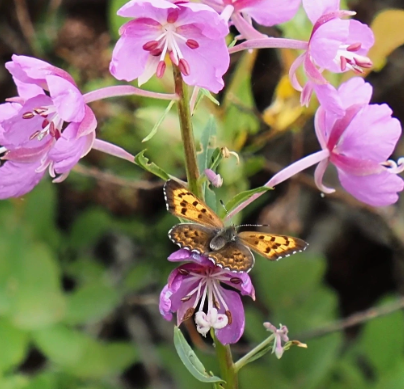 FOOD: Plants
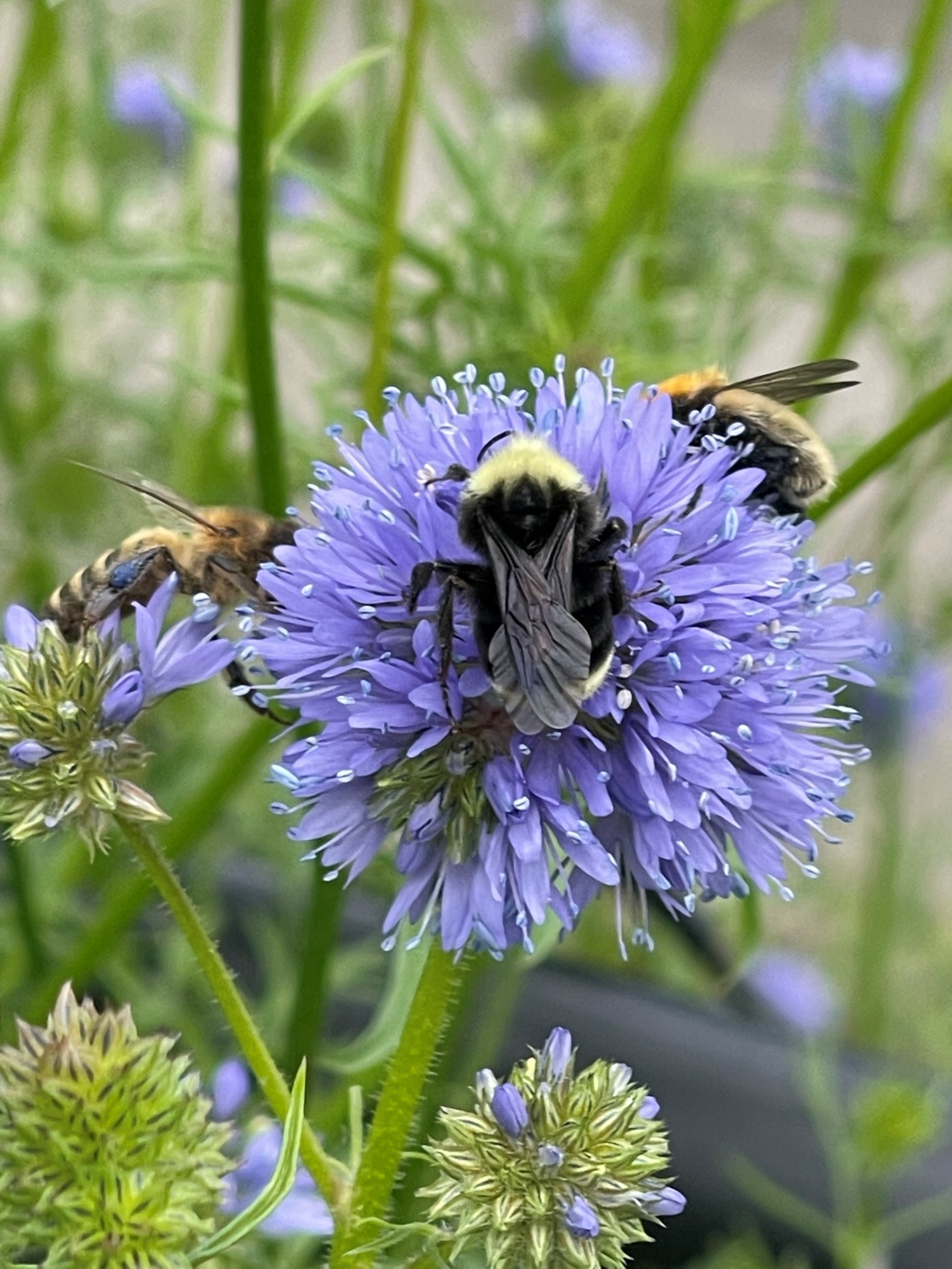 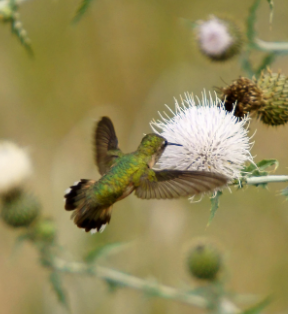 [Speaker Notes: When we talk about habitat, we’re talking about the whole system that supports wildlife]
WATER
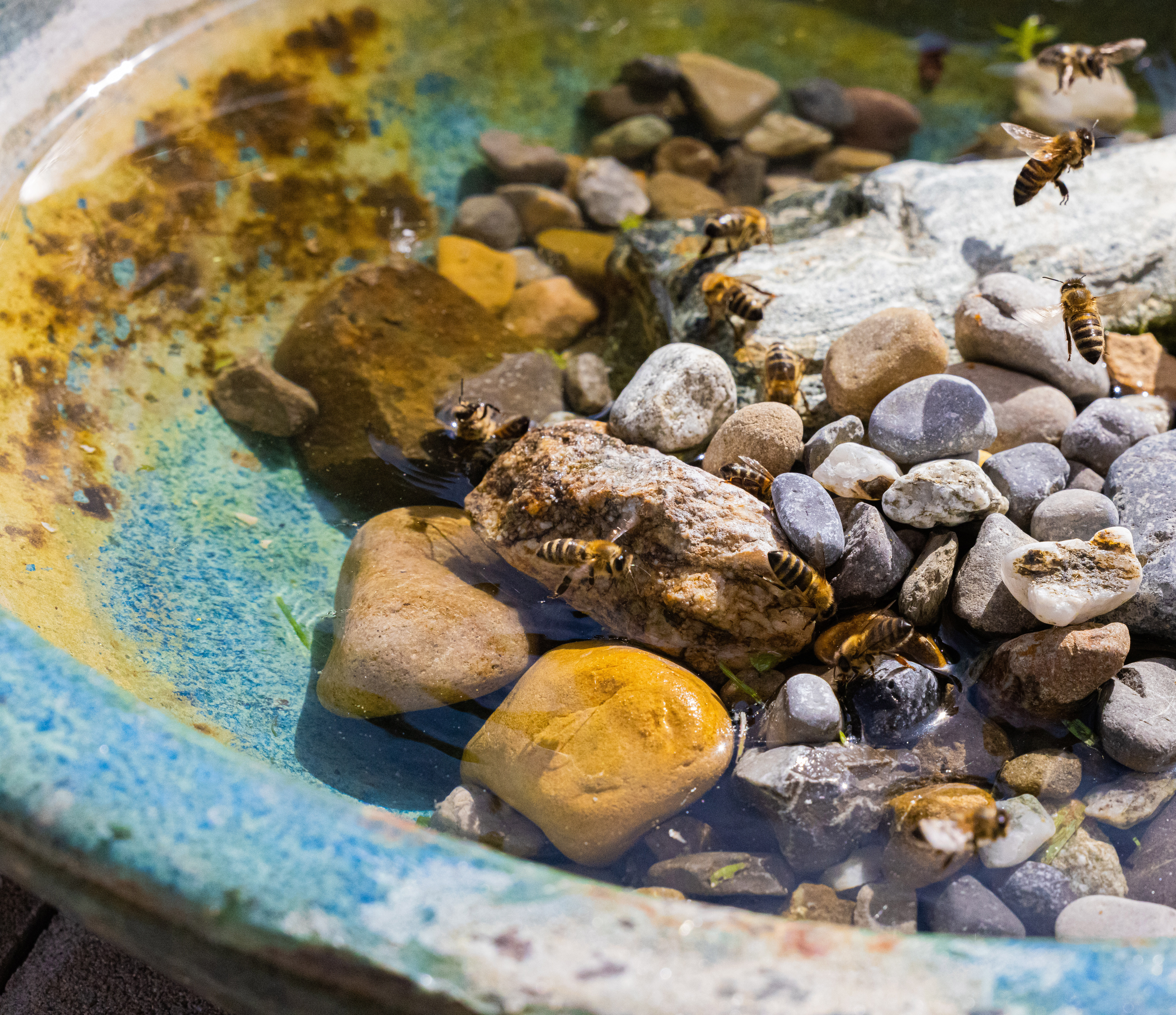 Pollinator puddling dish
SHELTER
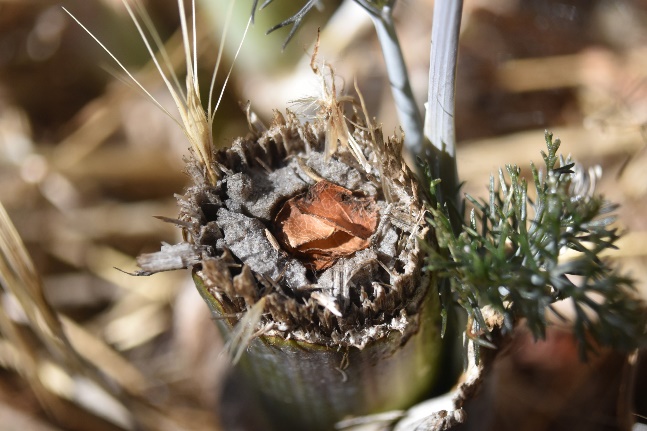 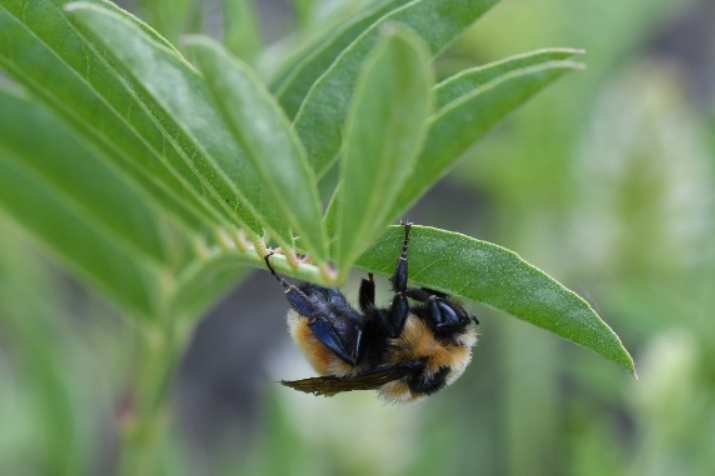 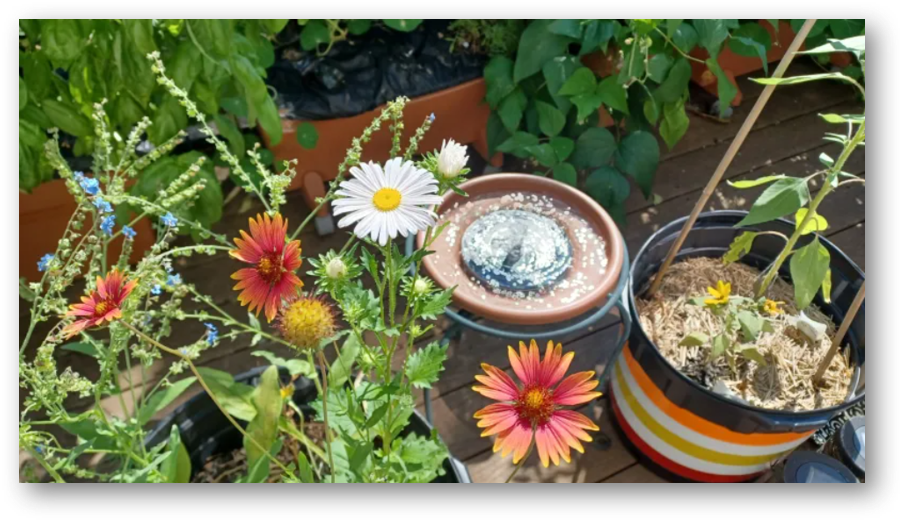 SPACE: How big will your habitat be?
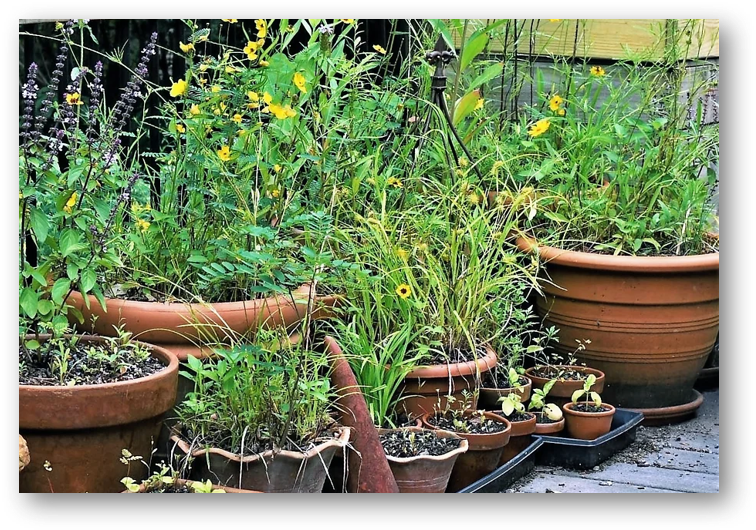 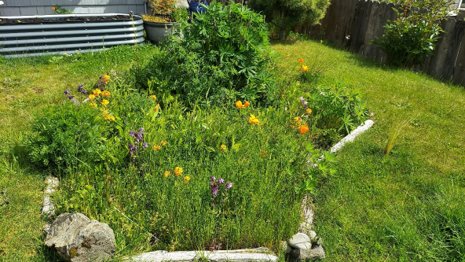 [Speaker Notes: Pollinator Habitats don’t have to be big! They can be a couple of plants in a pot with a puddle]
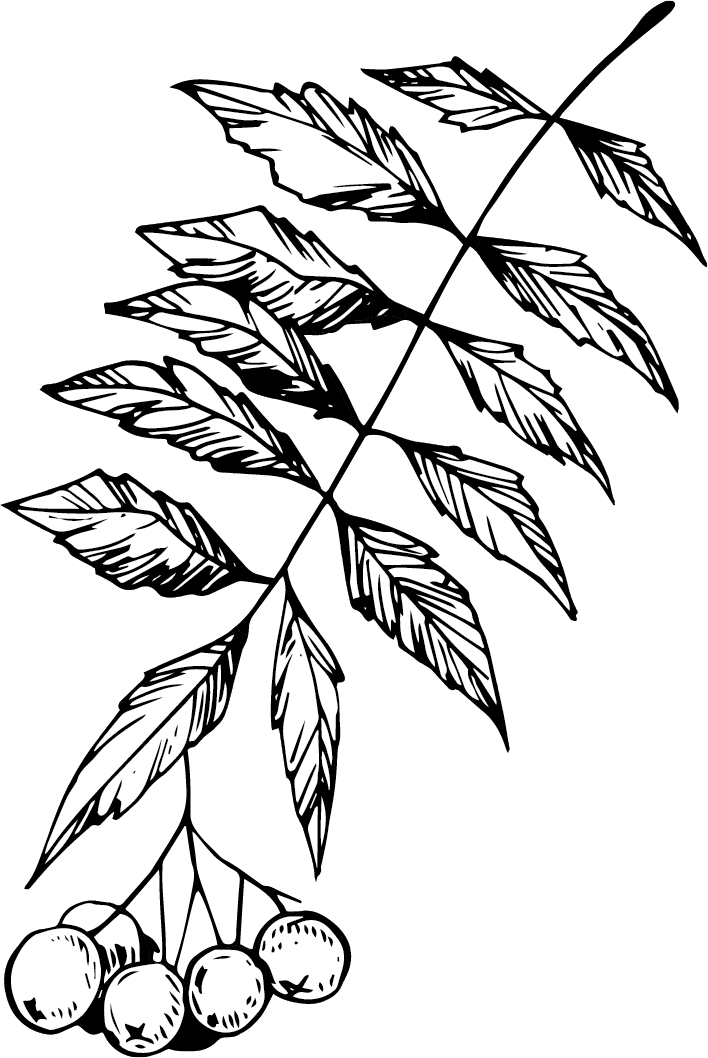 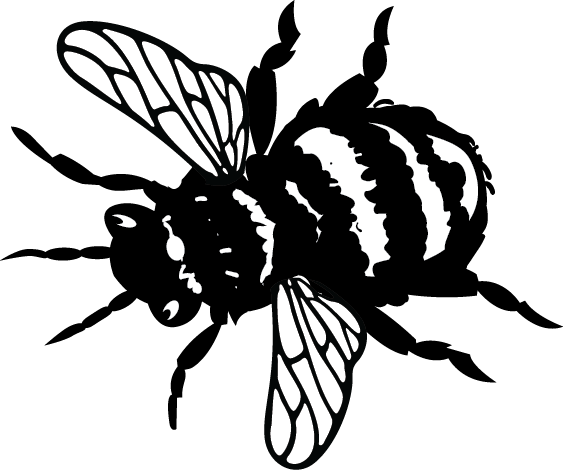 Habitat at Home
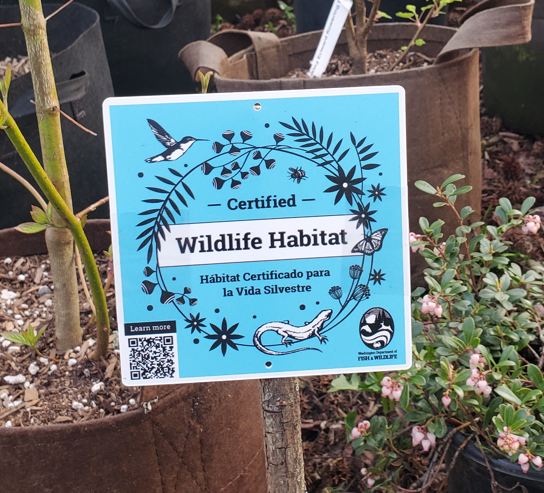 Connect with nature where you live, work, and play
Live with wildlife
Increase physical and mental wellbeing
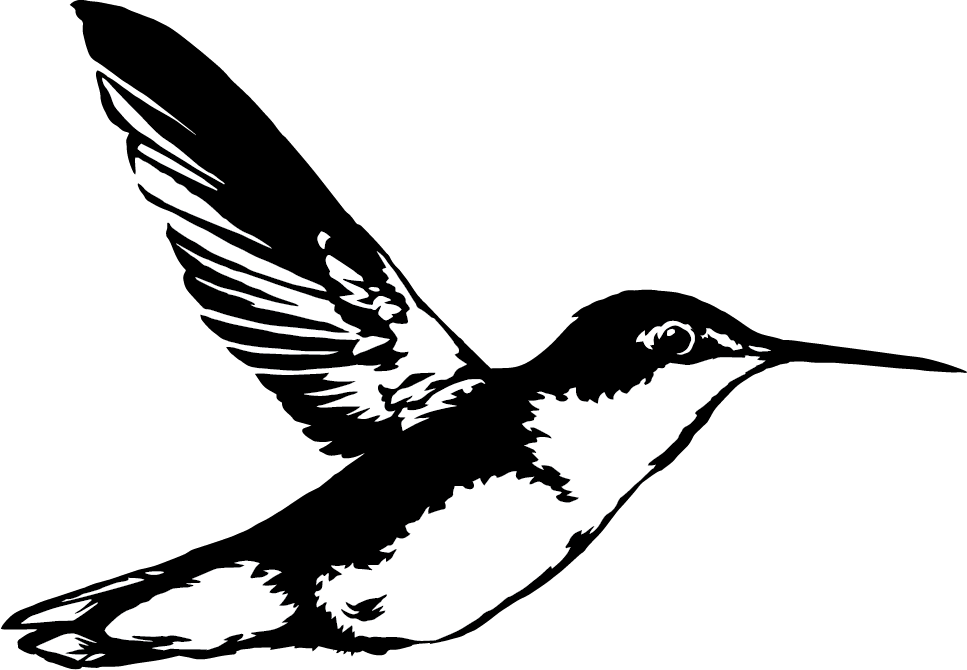 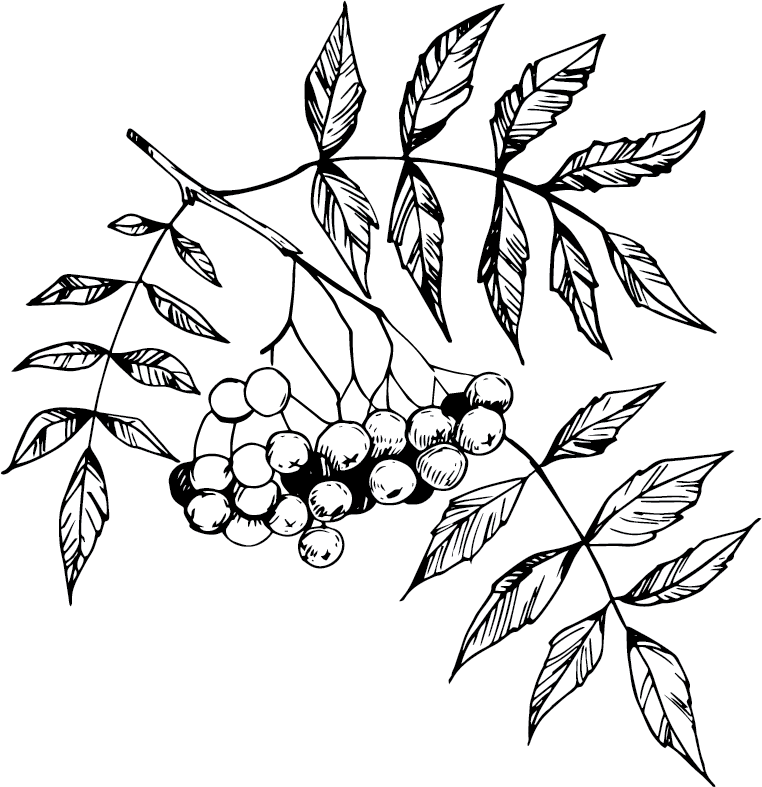 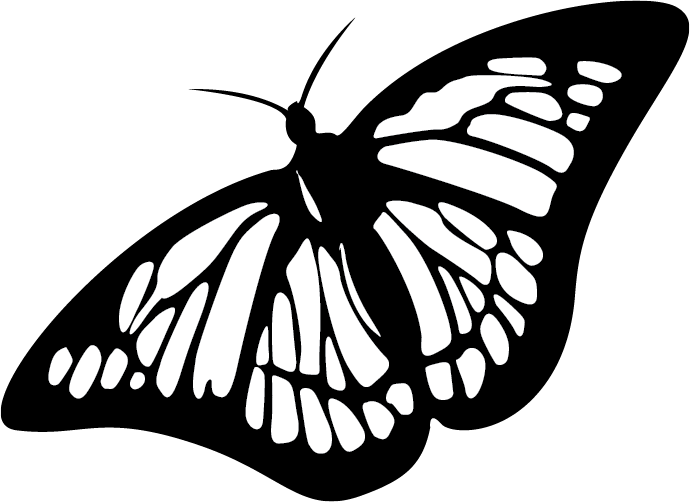 [Speaker Notes: Habitat at Home is WDFW’s effort to help Washingtonians connect with nature wherever they live, work, and play. We want to support the whole system that makes a home for wildlife – humans included. Coexisting, living alongside wildlife, is key. This means to live alongside wildlife for co-benefit. While we can support the wellbeing of wildlife, wildlife in turn increases the physical and mental wellbeing of humans.]
How will you help support biodiversity and pollinators where you live, learn, and play?
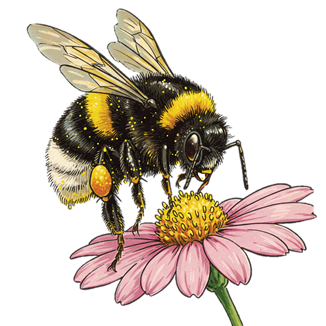